Le Mésocentre, en appui de la Science Ouverte
Mireille Brenel, DiBISO
06/12/2022
Atelier de la donnée DatASaclay
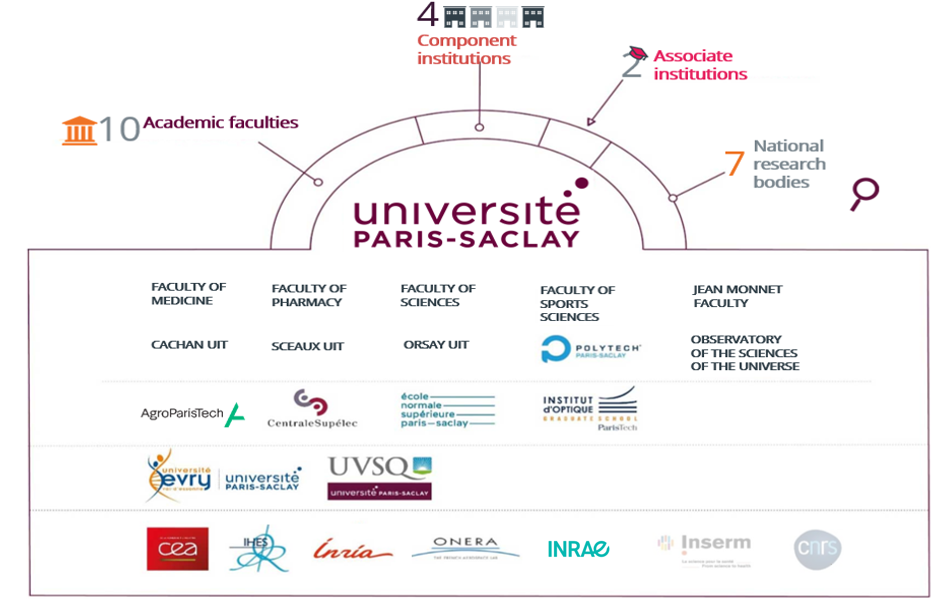 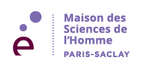 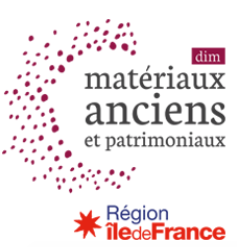 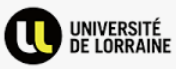 → Structurer une offre globale de services
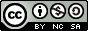 Déploiement de services grâce au Mésocentre
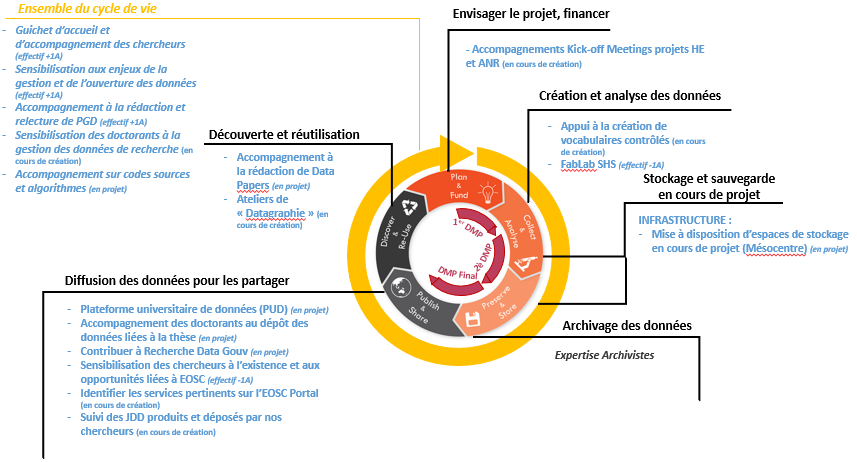 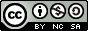 Services en cours et en projet de déploiement
En cours : mise à disposition de services numériques/logiciels qui accompagnent la Science Ouverte
→ Tidy +
→ Escriptorium

En projet : mise à disposition d’espaces de stockage
→ Structurer une offre globale de services
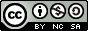 Zoom : Espaces de stockage
Plate-forme de services globale
Passerelle Calcul/Stockage
Dépôt des données dans entrepôt institutionnel
Stocker données de tailles importantes
Partager les données avec membres du projet
Travail collaboratif
Services
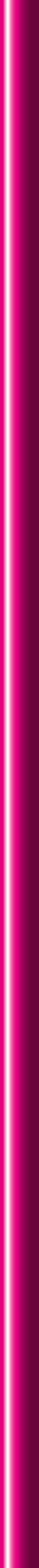 Connexion via ORCID
Alertes dépôts/modifs fichiers
Chat/envoi messages
Accompagnement curation/fairisation avant diffusion
Ambitions
Enjeux
Gestion des droits d’accès
 Sécurisation des données
 Accompagnement des utilisateurs
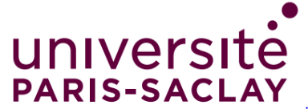